Προφορικός Λόγος 
Είναι αυθόρμητος, άμεσος, φυσικός.
Εξυπηρετεί τις ανάγκες της καθημερινής ζωής.
Χρησιμοποιείται και από ανθρώπους που δε γνωρίζουν ανάγνωση και γραφή.
Συμπληρώνεται από εξωγλωσσικά στοιχεία (κινήσεις, χειρονομίες, ένταση φωνής).
Γραπτός Λόγος  
Είναι τυπικός, χωρίς τη ζωντάνια του προφορικού λόγου.
Δεν είναι αυθόρμητος.
Δεν αποδίδει ποικίλες σημασίες αφού δε συνοδεύεται από κινήσεις ή ένταση της φωνής.
Χρησιμοποιείται μόνο από όσους ξέρουν ανάγνωση.
Είναι μόνιμος και αναλλοίωτος στον χρόνο.
Εξυπηρετεί την επικοινωνία ανθρώπων που βρίσκονται σε διαφορετικό τόπο και ίσως σε άλλη χρονική στιγμή.
Υπάρχει χρόνος να επιλέξουμε τις κατάλληλες λέξεις για να εκφράσουμε τις σκέψεις μας.
Ο λόγος είναι φροντισμένος.
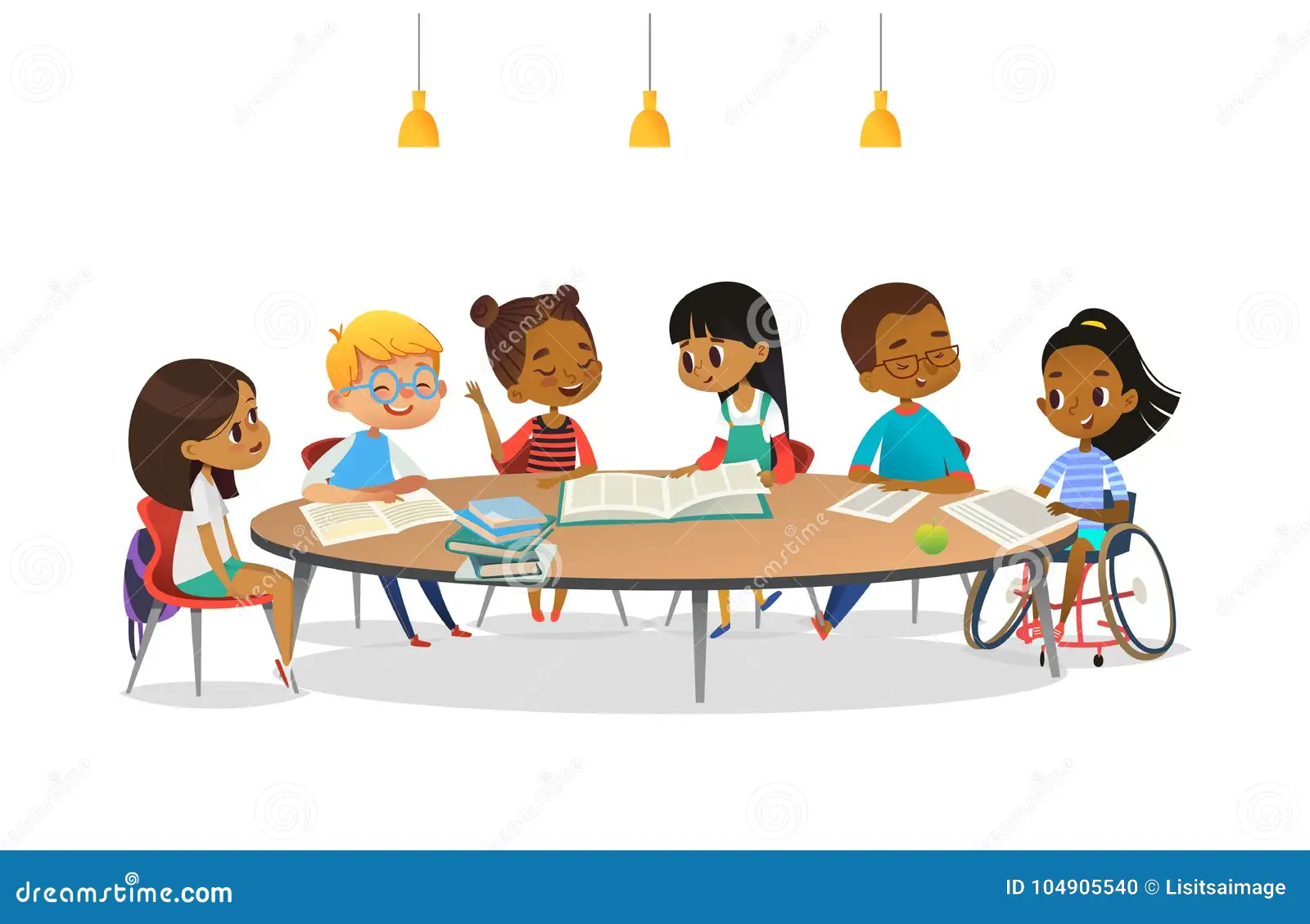 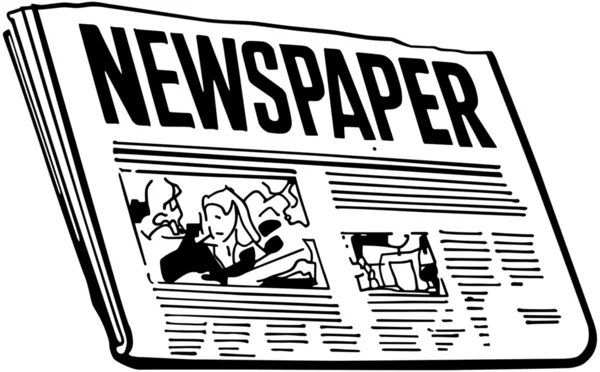 Ενότητα 2η
Προφορικός Λόγος
Περιλαμβάνει ελλειπτικές προτάσεις.
Σύντομες φράσεις ή φράσεις που δεν ολοκληρώνονται.
Είναι γεμάτος με επαναλήψεις.
Προτιμά την ενεργητική σύνταξη.
Συνήθως υπάρχει προτασιακή δομή θέμα- σχόλιο π.χ. Η καρέκλα να τη βάλεις στη θέση της.
Περιλαμβάνει επανεκκινήσεις για να βελτιωθούν οι προηγούμενες διατυπώσεις.
Γραπτός Λόγος
Περιλαμβάνει μεγάλη ποικιλία υποτακτικών συνδέσμων π.χ. συνεπώς, επειδή
Περιέχει λέξεις που δείχνουν τα μέρη του κειμένου, όπως απαρίθμηση π.χ. πρώτο, δεύτερο..
Προτιμά παθητική σύνταξη.
Συνήθως υπάρχει προτασιακή δομή υποκείμενο- κατηγόρημα π.χ. Να βάλεις την καρέκλα στη θέση της.
Προτιμά ονοματικές φράσεις με προσδιοριστικούς όρους π.χ. που δεν είναι πάντα πολύ ευπρόσδεκτοι.
Ενότητα 2η